Зоопсихологія та порівняльна психологія
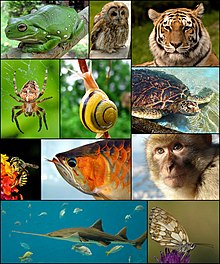 Метою вивчення навчальної дисципліни «Зоопсихологія та порівняльна психологія» є  надання студентам біологічного факультету розуміння щодо психологічного аналізу східного та різного між людиною та твариною, форм тваринної поведінки, психологічних передумов виникнення свідомості та інтелекту в порівняльному аспекті.  

Основними завданнями вивчення дисципліни «Зоопсихологія та порівняльна психологія» є  розуміння понять: зоопсихологія, психіка, поведінка, психофізіологія, етологія; методів вивчення психіки людини та тварин; загальної характеристики психічної діяльності тварин і людини; мислення та поведінки тварин.
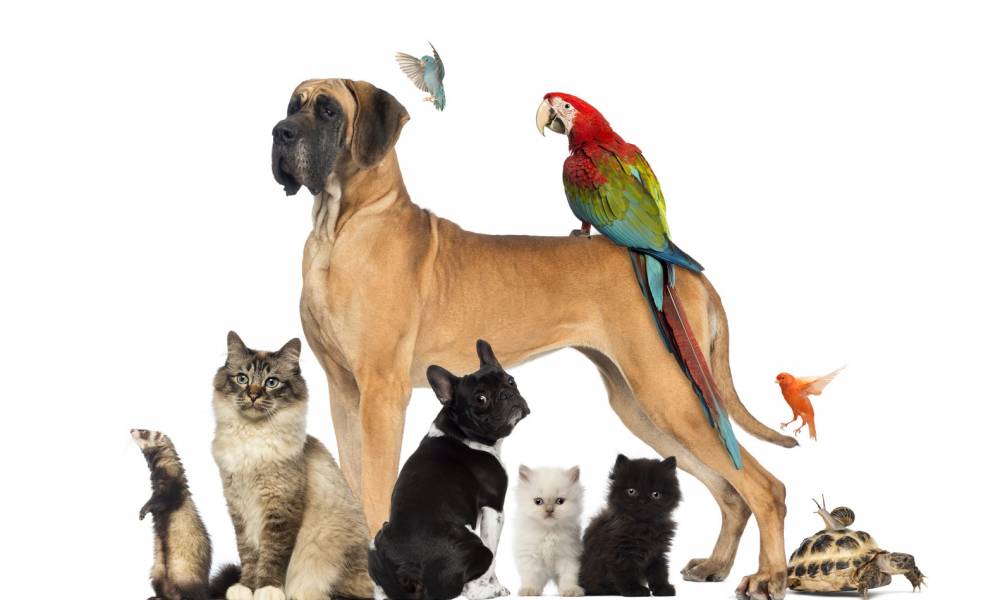 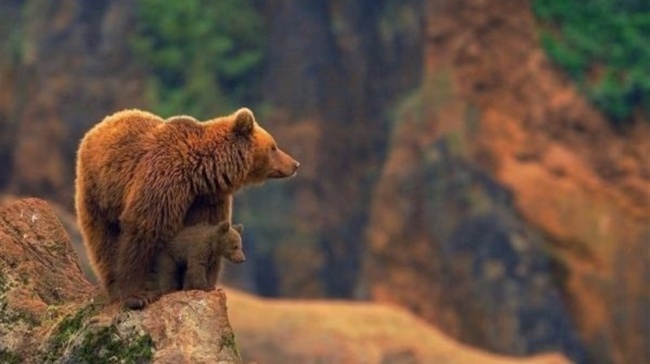 Наслідування
Психіка
Зоопсихологія та порівняльна психологія
Поведінка
Пам’ять
Навчання
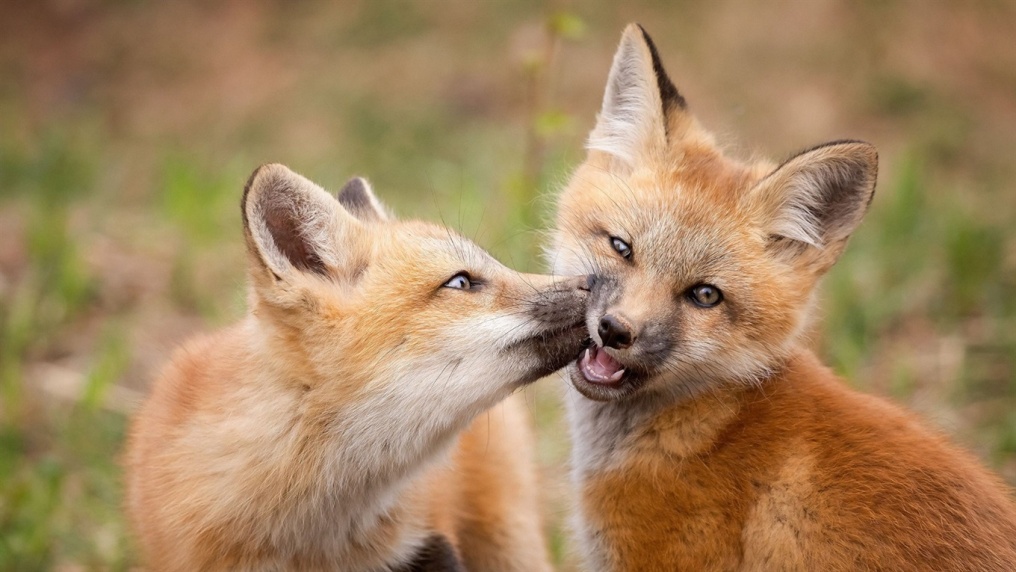 Інтелект
Мислення
Основні знання: 
- про предмет, задачі зоопсихології та порівняльну психології; 
- про методи, які використовуються зоо- та порівняльною психологією; 
- про процеси розвитку психіки в філо- та онтогенезі тварин, 
- про стадіальні концепції еволюції психіки, 
- про особливості психічних функцій у тварин різних таксономічних рівнів (одноклітинні тварини, нижчі багатоклітинні безхребтові, вищі безхребтові, нижчі та вищі хребтові); 
- про становлення та розвиток психіки тварини та людини; 
- про основні закономірності та факти, отримані в рамках експериментальних дослідженнях зоо- та порівняльною психологією.
У результаті засвоєння курсу «Зоопсихологія та порівняльна психологія» студент повинен:
– усвідомити складність організації психіки тварин;
– зрозуміти співвідношення між вродженим і набутим у психічному розвитку тварин;
– знати:
– фізіологічні основи поведінки тварин;
– біологічні та соціальні форми поведінки і способи та методи
формування поведінки у тварин;
– передумови виникнення й розвитку свідомості людини.
Дякую за увагу
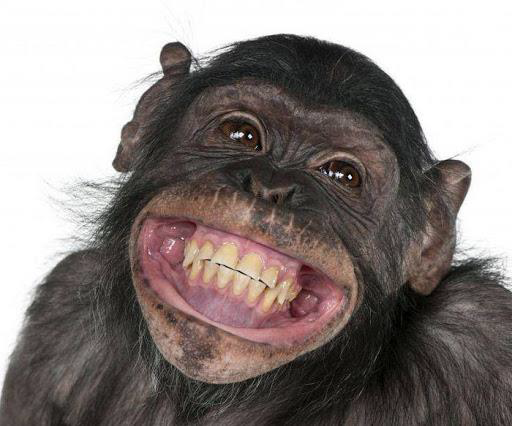